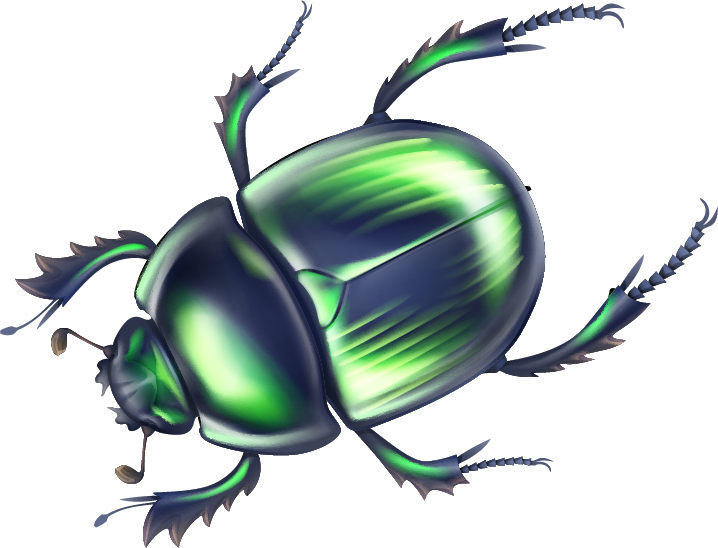 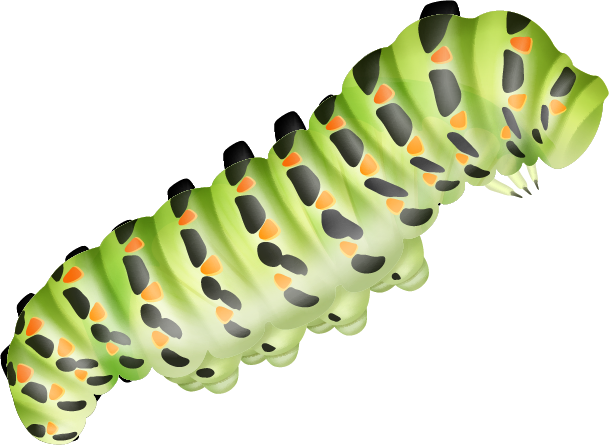 تم : حشره شناسی
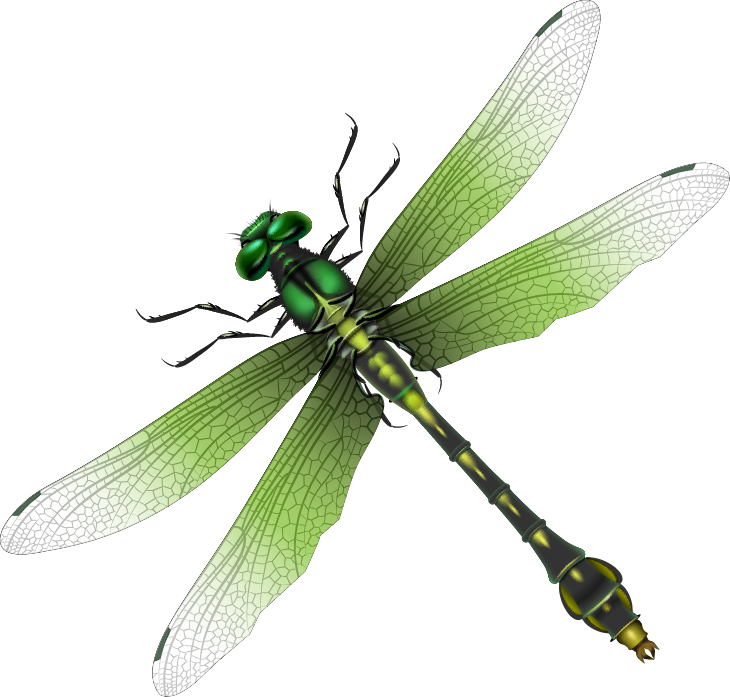 اینجا جایی است که ارائه شما شروع می شود
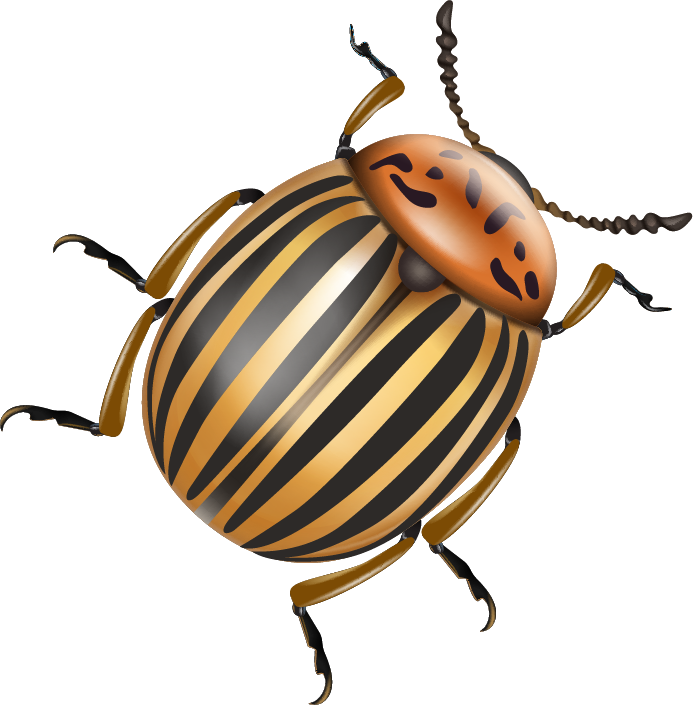 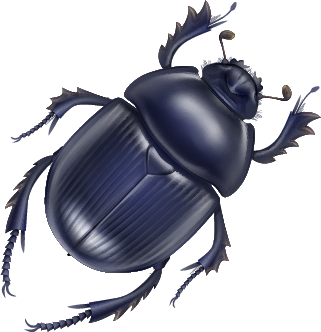 معرفی
قالب پاورپوینت حرفه ای ویرایش پذیر، ابزاری است بسیار کاربردی برای دانشجویان، محققان و اساتید که به دنبال ارائه یک پروژه، پایان نامه، تز، پروپوزال یا سمینار هستند. این قالب با طراحی شده است که به صورت حرفه ای و جذاب برای مخاطبان شما باشد و بتوانید مفاهیم خود را به شکل بهتری ارائه دهید.
قالب پاورپوینت حرفه ای ویرایش پذیر، ابزاری است بسیار کاربردی برای دانشجویان، محققان و اساتید که به دنبال ارائه یک پروژه، پایان نامه، تز، پروپوزال یا سمینار هستند. این قالب با طراحی شده است که به صورت حرفه ای و جذاب برای مخاطبان شما باشد و بتوانید مفاهیم خود را به شکل بهتری ارائه دهید.
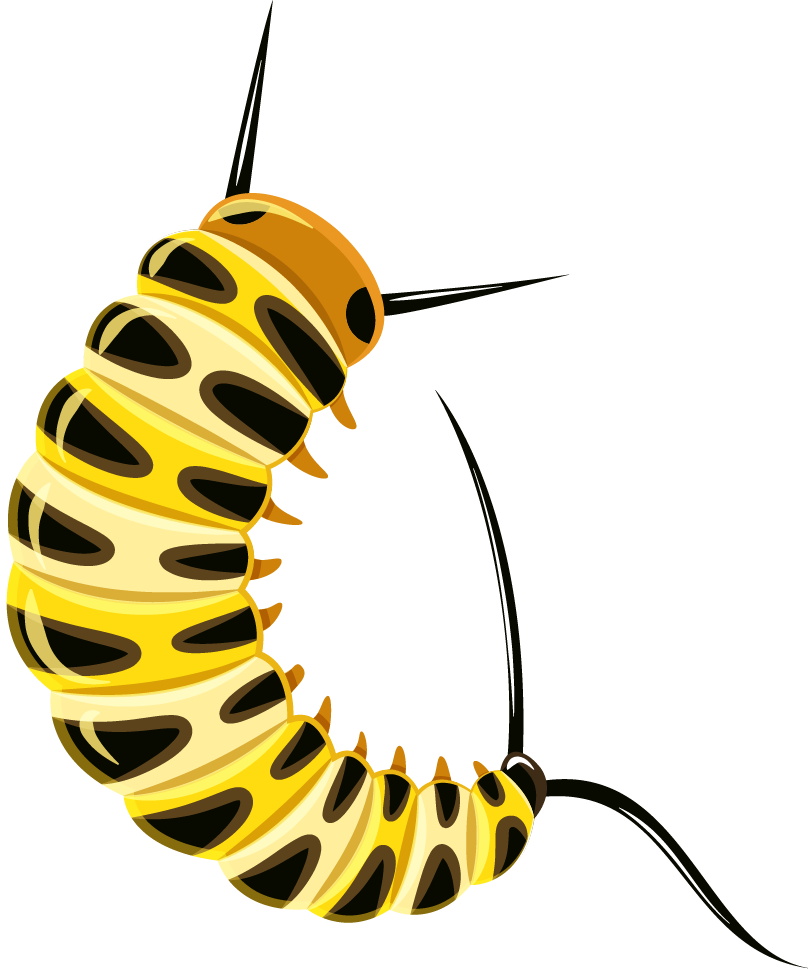 عنوان اسلاید اینجاست!
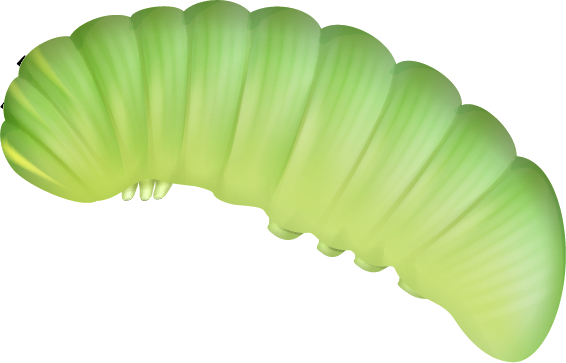 آیا می دانید چه چیزی به شما کمک می کند تا نظر خود را روشن کنید؟ لیست هایی مانند این:
آنها ساده هستند
شما می توانید ایده های خود را به وضوح سازماندهی کنید
خرید شیر را هرگز فراموش نخواهید کرد!
می توانید تصویر را جایگزین کنید. فقط روی آن کلیک راست کرده و گزینه Replace image را انتخاب کنید.
شش ایده متفاوت
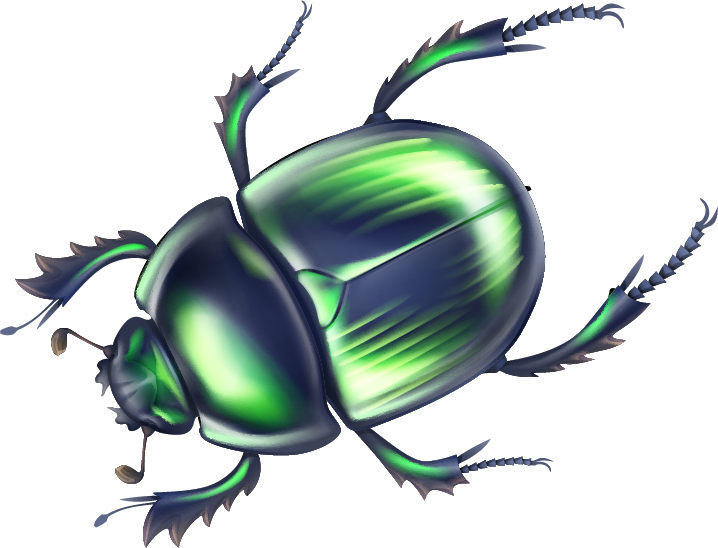 عنوان در اینجا
عنوان در اینجا
عنوان در اینجا
قالب پاورپوینت حشرات و حشره شناسی قابل ویرایش می باشد
قالب پاورپوینت حشرات و حشره شناسی قابل ویرایش می باشد
قالب پاورپوینت حشرات و حشره شناسی قابل ویرایش می باشد
عنوان در اینجا
عنوان در اینجا
عنوان در اینجا
قالب پاورپوینت حشرات و حشره شناسی قابل ویرایش می باشد
قالب پاورپوینت حشرات و حشره شناسی قابل ویرایش می باشد
قالب پاورپوینت حشرات و حشره شناسی قابل ویرایش می باشد
این یک نقشه است
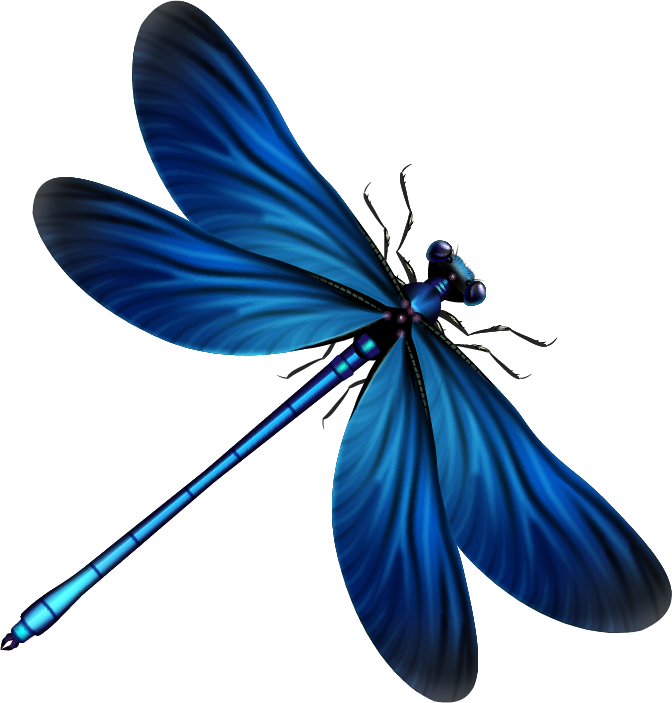 عنوان در اینجا
قالب پاورپوینت حشرات و حشره شناسی قابل ویرایش می باشد
عنوان در اینجا
قالب پاورپوینت حشرات و حشره شناسی قابل ویرایش می باشد
می توانید از اینفوگرافیک استفاده کنید
عنوان در اینجا
قالب پاورپوینت حشرات و حشره شناسی قابل ویرایش می باشد
عنوان در اینجا
قالب پاورپوینت حشرات و حشره شناسی قابل ویرایش می باشد
عنوان در اینجا
قالب پاورپوینت حشرات و حشره شناسی قابل ویرایش می باشد
عنوان در اینجا
قالب پاورپوینت حشرات و حشره شناسی قابل ویرایش می باشد
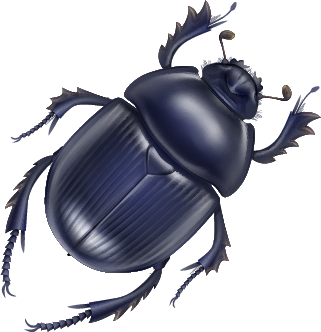 عنوان در اینجا
قالب پاورپوینت حشرات و حشره شناسی قابل ویرایش می باشد
بسته آیکون